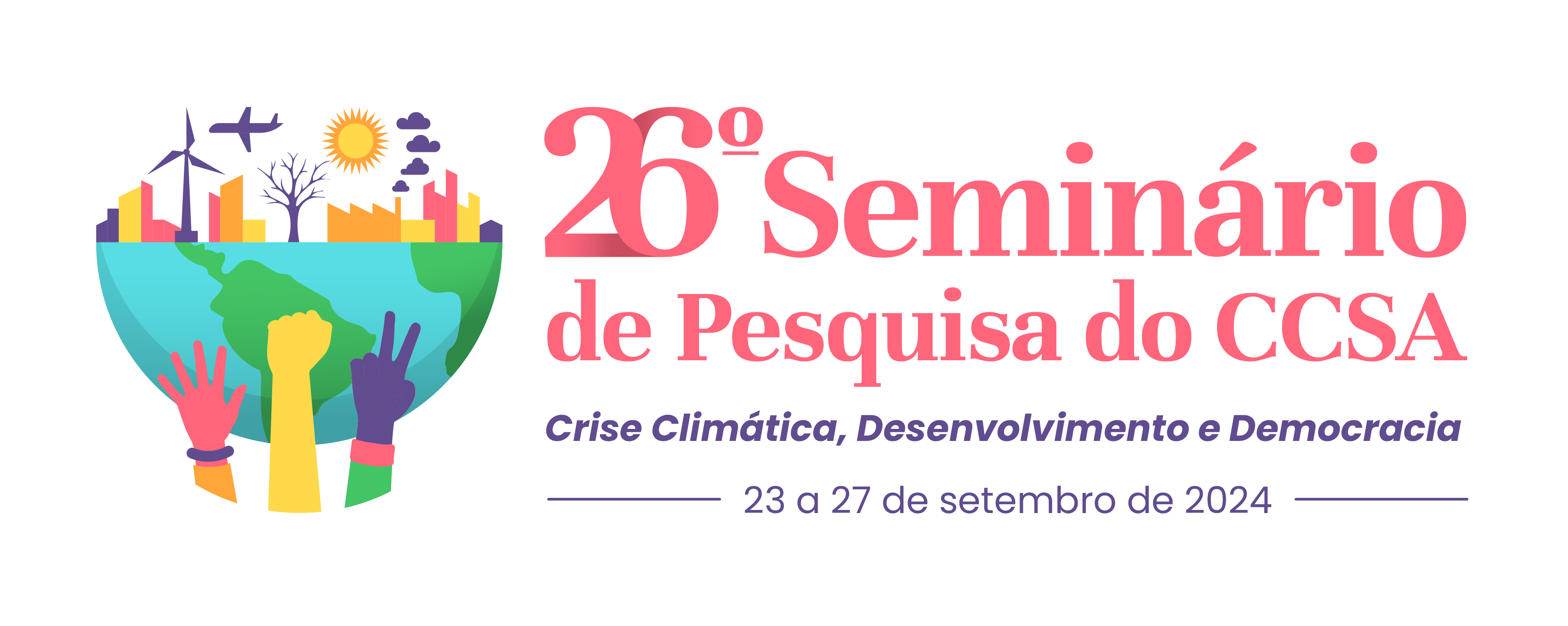 PROJETO DE TRABALHO EM ESTÁGIO: FORMAÇÃO CIDADÃ PARA OS ALUNOS PARTICIPANTES DO PAFE NO IFRN  - CENTRO HISTÓRICO
Sayonara Carolyne Amaro da Silva, Universidade Federal do Rio Grande do Norte, sayonara.amaro@hotmail.com
INTRODUÇÃO
O projeto de trabalho em estágio proposto baseou-se na experiência cotidiana proporcionada pelo Estágio Supervisionado em Serviço Social no IFRN - Campus Rocas, em Natal/RN. O público-alvo foram estudantes do Programa de Apoio à Formação Estudantil (PAFE), destinado a alunos em situação de vulnerabilidade econômica e social, visando sua permanência na instituição e oferecendo atividades educativas fora do horário de aula. Com base na realidade observada durante o estágio supervisionado e relacionando-a com as atribuições do assistente social descritas no artigo 5º da Lei 8.662/93, o projeto enfoca a competência de orientar indivíduos e grupos na identificação e uso de recursos para defesa de seus direitos.
OBJETIVOS
Realizar ações de formação cidadã com os estudantes do Programa de Apoio à Formação Estudantil do IFRN – Rocas, a fim de ampliar o campo informacional desses alunos, introduzir conhecimentos sobre direitos dos estudantes além do ambiente escolar e dinamizar atividades diárias dos alunos e contribuir para o trabalho educativo do PAFE.
METODOLOGIA
Planejamento Inicial
Articulação com Profissionais/Grupos
Preparativos Logísticos
Execução dos Encontros Inicial: seja oportuno)
RESULTADOS
As atividades tiveram o intuito de introduzir informações que ultrapassem o ambiente escolar, no campo dos direitos dos estudantes, dinamizar as atividades realizadas diariamente por eles nos setores e contribuir na finalidade das atividades de trabalho educativo proposto na resolução do PAFE, além de ampliar as ações do serviço social no campus de forma que estas, como atividades que fazem parte do processo de trabalho das assistentes sociais, sejam incorporadas no plano de ação do Serviço Social no IFRN – Centro Histórico.
CONCLUSÃO
A experiência de estágio obrigatório supervisionado em serviço social, contribuiu para o desenvolvimento do conhecimento e habilidades que somente em sala de aula não seria possível desenvolver, e através do desenvolvimento dessas habilidades e competências, possibilitou a atitude expressa pelo projeto de intervenção em questão, o qual foram obtidos resultados satisfatórios comprovados através da avaliação feita com os alunos que participaram do projeto, estes que demonstraram interesse na continuação das atividades em momento posterior ao período de estágio.
REFERÊNCIAS 
INSTITUTO FEDERAL DE EDUCAÇÃO CIÊNCIA E TECNOLOGIA DO RIO GRANDE DO NORTE. RESOLUÇÃO Nº 34/2017.. Disponível em: https://portal.ifrn.edu.br/conselhos/consup/resolucoes/2017/resolucao-no-34-2017/view. Acesso em: 8 dez. 2022.

BRASIL. LEI Nº 8.662, DE 7 DE JUNHO DE 1993. [S. l.], 1993. Disponível em: https://www.planalto.gov.br/ccivil_03/leis/l8662.htm. Acesso em: 8 dez. 2022.
Imagem (caso seja oportuno)